What is OPEC?
SS7G7; SS7G8
What is OPEC?
O__________________  of

P___________________

E___________________

C___________________
What is OPEC?
Organization________  of

P___________________

E___________________

C___________________
What is OPEC?
Organization________  of

Petroleum___________

E___________________

C___________________
What is OPEC?
Organization________  of

Petroleum___________

Exporting___________

C___________________
What is OPEC?
Organization________  of

Petroleum___________

Exporting___________

Countries___________
OPEC.org
OPEC’s Objective:
OPEC.org
OPEC’s Objective:

Unify the petroleum policies if its Members and make sure the oil market is stable for producers, suppliers, consumers, and investors.
OPEC.org
List all of the members of OPEC that are located in SW Asia (Middle East)

Iran
OPEC.org
List all of the members of OPEC that are located in SW Asia (Middle East)

Iran
Iraq
OPEC.org
List all of the members of OPEC that are located in SW Asia (Middle East)

Iran
Iraq
Kuwait
OPEC.org
List all of the members of OPEC that are located in SW Asia (Middle East)

Iran
Iraq
Kuwait
Qatar
OPEC.org
List all of the members of OPEC that are located in SW Asia (Middle East)

Iran
Iraq
Kuwait
Qatar
Saudi Arabia
OPEC.org
List all of the members of OPEC that are located in SW Asia (Middle East)

Iran
Iraq
Kuwait
Qatar
Saudi Arabia
United Arab Emirates
OPEC.org
What does this objective really mean?
OPEC.org
What does this objective really mean?

They control how much oil is produced and how much it costs.
OPEC.org
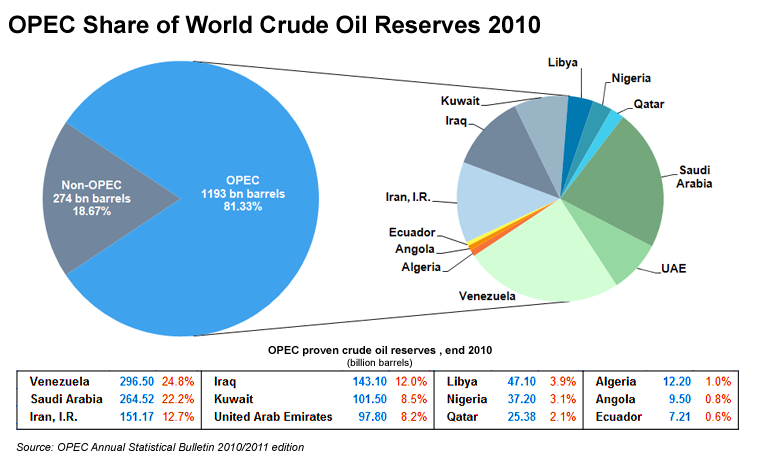 OPEC.org
How does OPEC “stabilize” the market price of oil?
OPEC.org
How does OPEC “stabilize” the market price of oil?

They increase or decrease production as necessary, which in turn affects prices.
OPEC.org
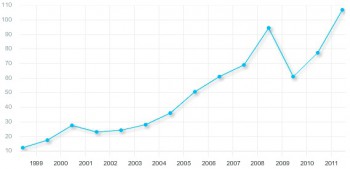 Price Fixing
Definition: setting prices at a level that producers and distributors can agree on.
Price Fixing
*1 gal = 3.7 liters
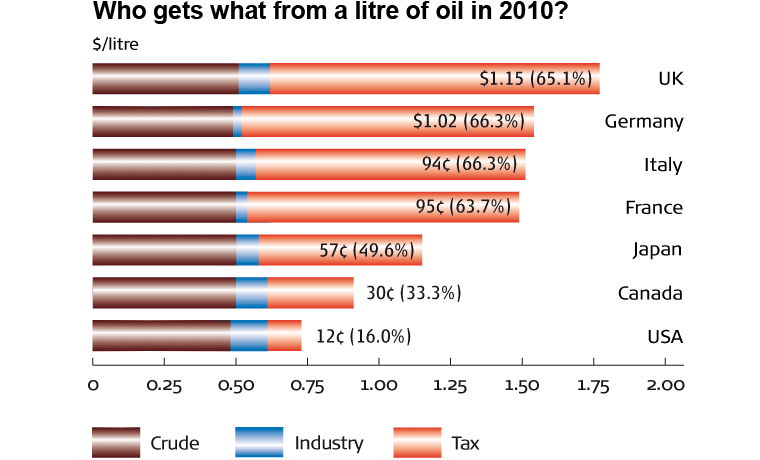